FINANCING LOCAL GOVERNMENT SERVICES- MUNICIPAL COUNCIL OF MBABANE
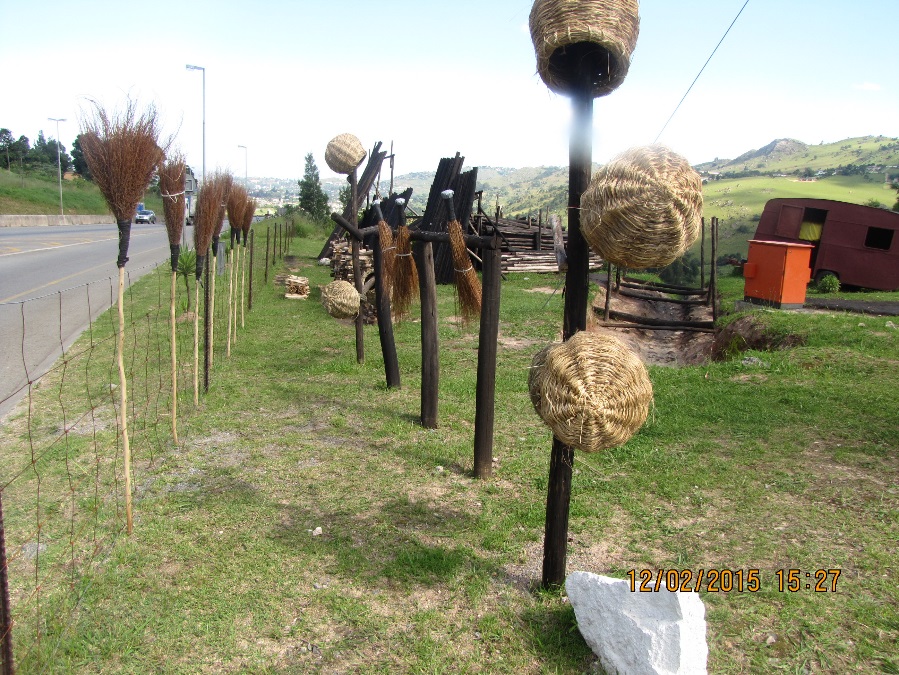 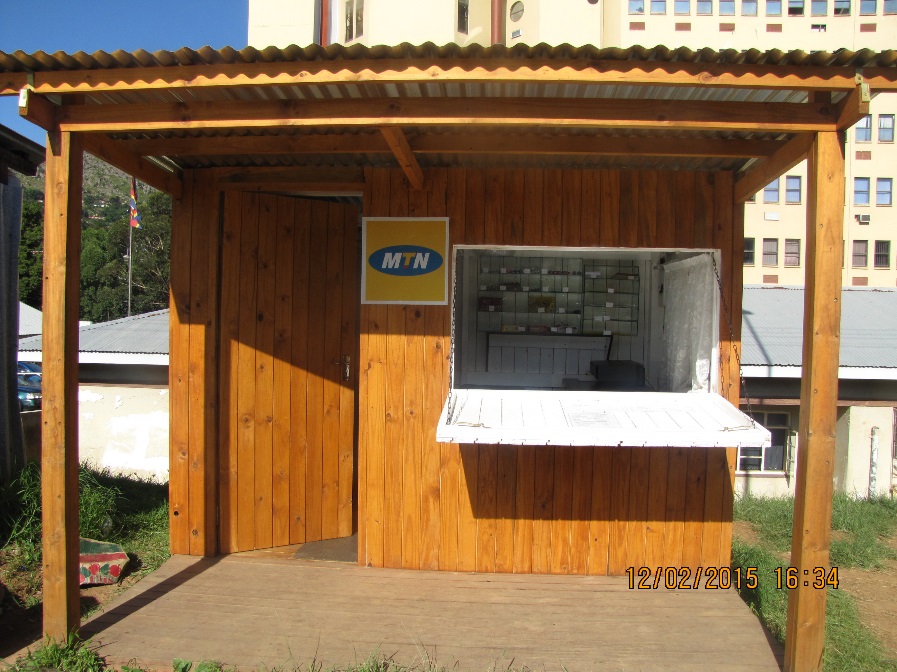 PRESENTATION BY : THULANI MAPHALALA
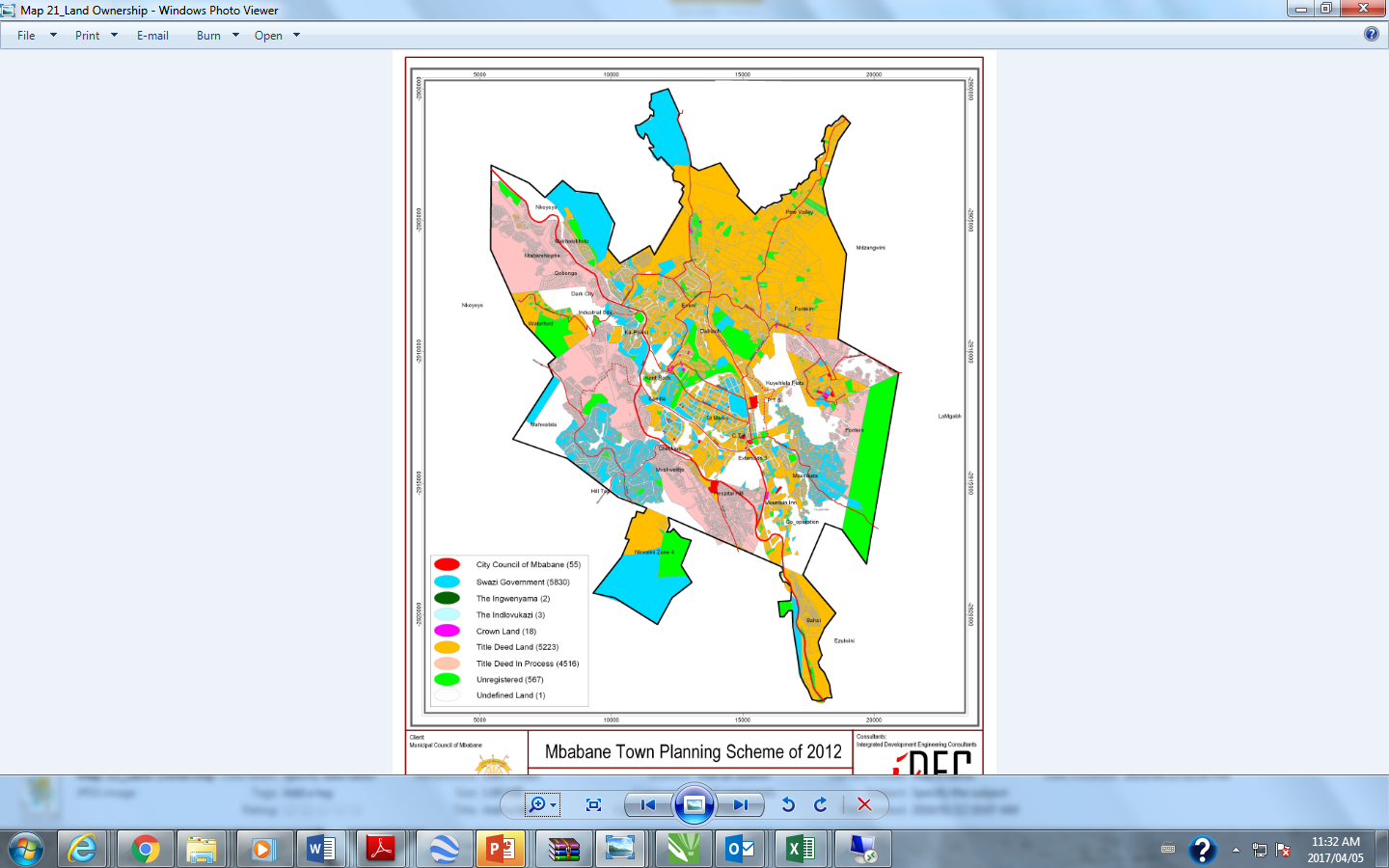 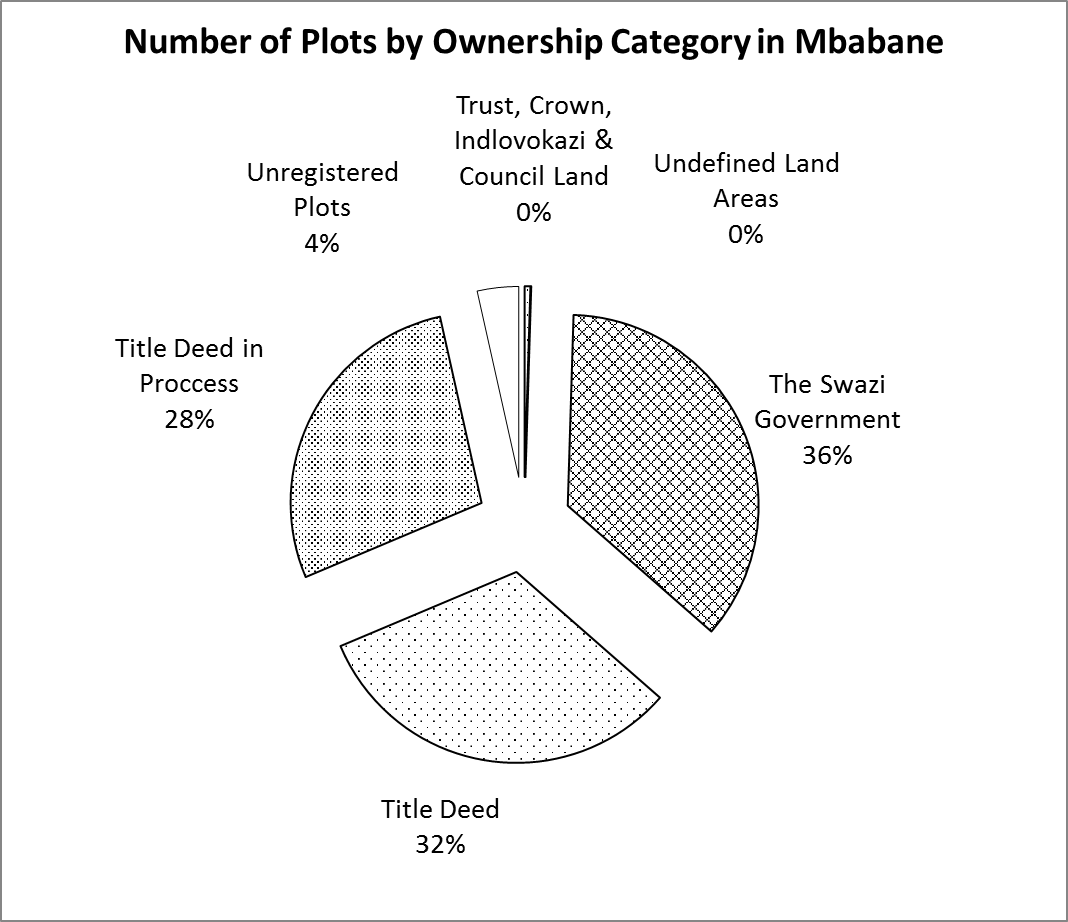 INTRODUCTION

In 2016 the Municipality conducted a baseline survey on land leasing in the city. 

The Municipal Council of Mbabane has identified land as the single and most important  resource through which it can promote development and influence or generate employment for the welfare of its people.

Section 65 of the Urban Government Act No. 8 of 1969

(3) The approval of the Minister shall not be required and shall not apply;

	(a)In respect of a lease for a period not exceeding two years .


Above Legal framework defines ‘short term leasing,
LEASING OF LAND: CONDITIONS

Land shall be leased on a short-term basis (two years) subject to renewal.

Applicants for land lease should be aware that Council does not intend this to be in any way a route to the ultimate ownership of a site.

A person, individual, association or company shall express interest in acquiring land through the filling and submission of a land lease application form, for assessment of the application.

Only temporal structures will be allowed, and structures to be constructed will be subject.

Compliance with relevant Municipal legislation.

The primary considerations when determining the term of any lease are the nature and significance of the proposed permitted use and development under the lease.
LEASE CATEGORIES

66 short term 
Leases 

Medium- Businesses 
Car Washes 
Block yards 
Concrete Pillars 
Nurseries 
Treated Poles 

Small – Businesses 
Clock rooms 
Photocopiers 
Tuck Shops
Fruit and vegies
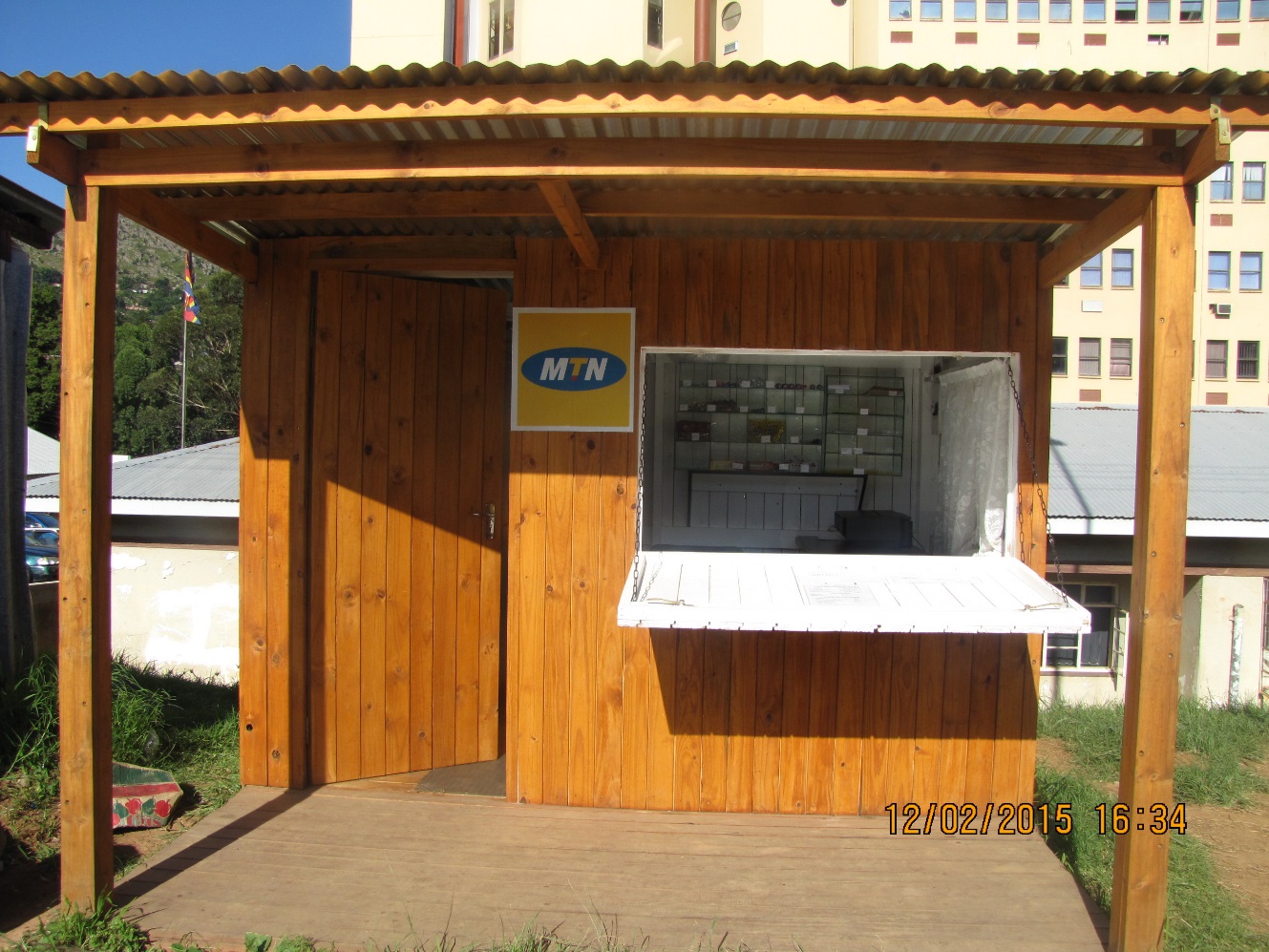 CHALLENGES 

Entitlement over land

Non compliance to building materials required.

Payments of rentals 

Additional items than  applied for. 

Lack of diversity in business from applicants.

Land speculation
GOVERNMENT LAND FOR PUBLIC PRIVATE PARTNERSHIP
In Mbabane 36%  of land belongs to Government. To improve Council  leverage in the engagement of private developers  it is desirable that the land parcels be transferred to council.

The Local Economic Development thrust has five pillars. One of these pillars is Public Private Partnerships (PPPs). Public Private Partnerships provide a means of cooperation between public and private sector for development and/ or operation of infrastructure and provision of services, help improve quality and efficiency of public services, provide the necessary resources to cover investment needs and also provide a means to harness private sector investment, in particular private finance and the related operational efficiencies in the provision of public assets and services. 

PPPs at the local level are used as one of the avenues by local authorities to enhance their revenue base and strengthen their relationship with the private sector
EXAMPLES MUNICIPAL COUNCIL 
OF MBABANE IS CURRENTLY WORKING ON
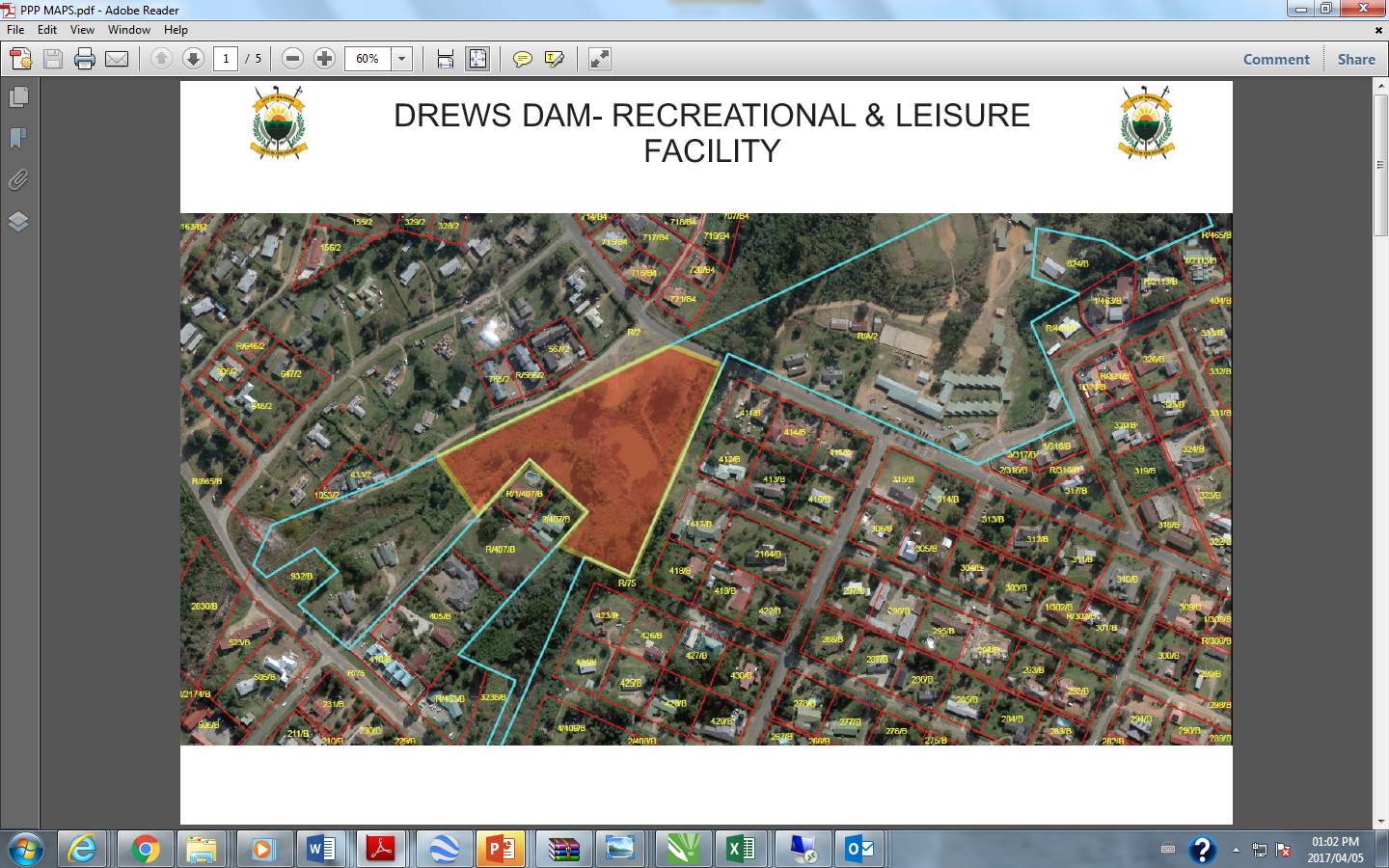 Examples
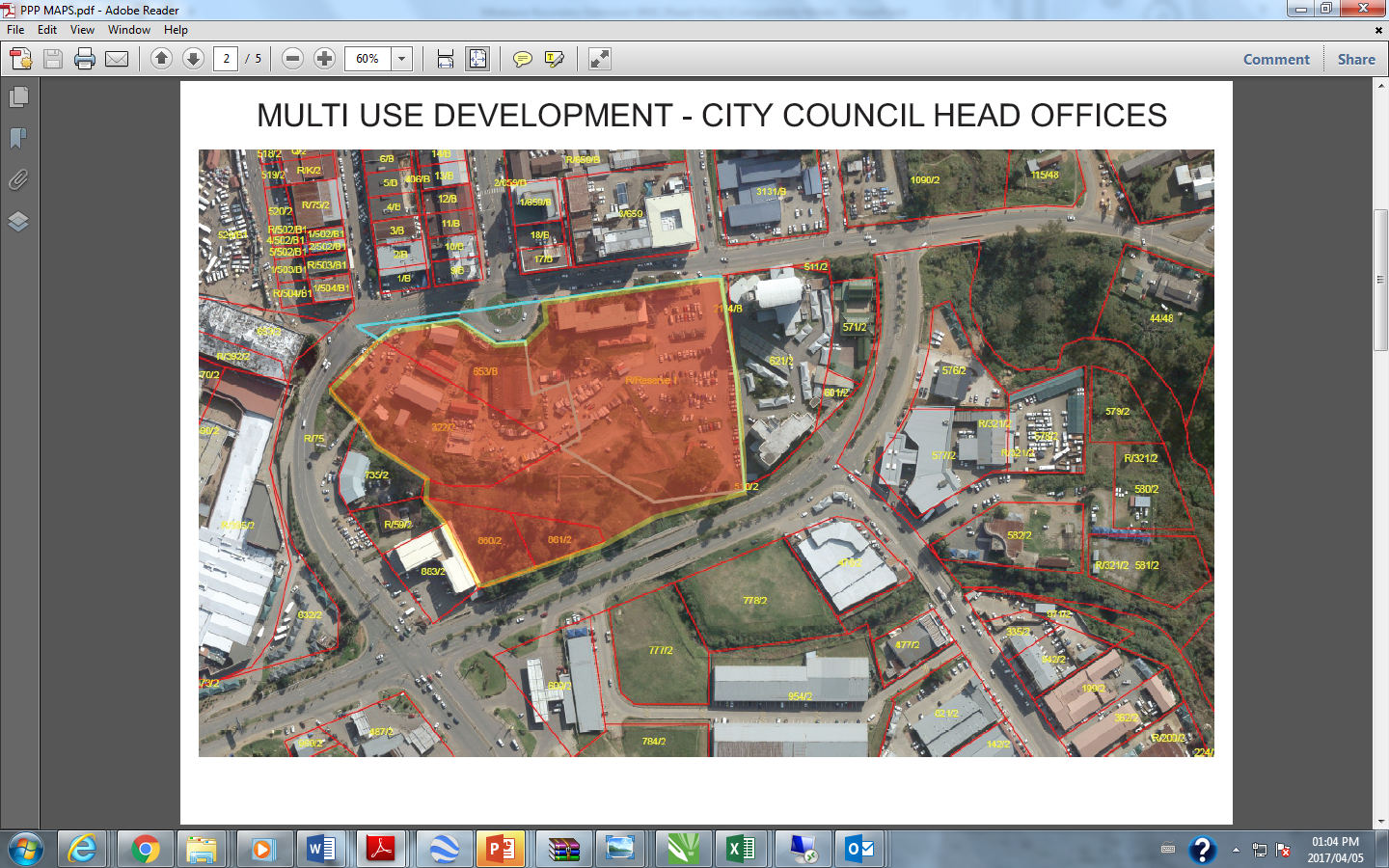 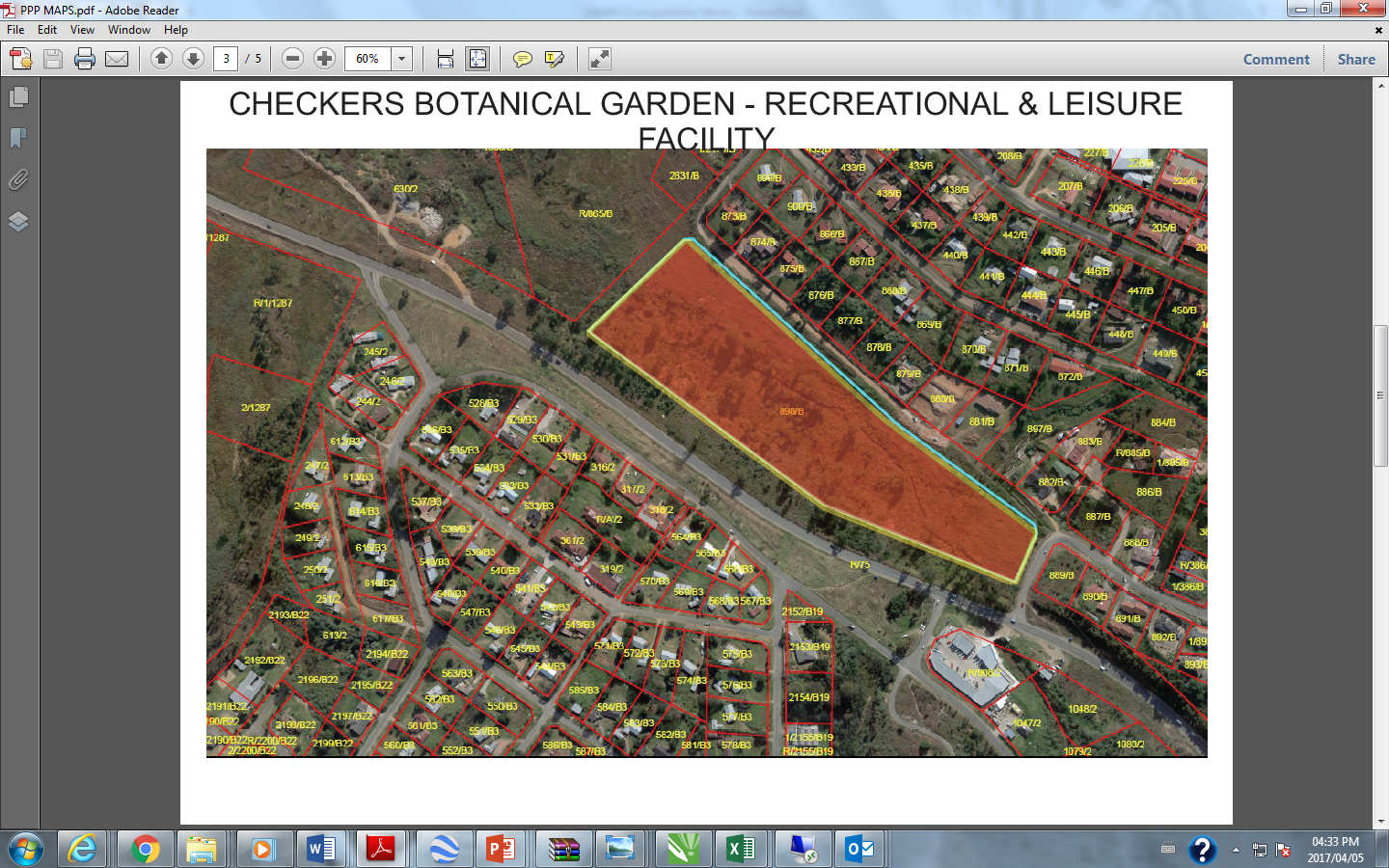 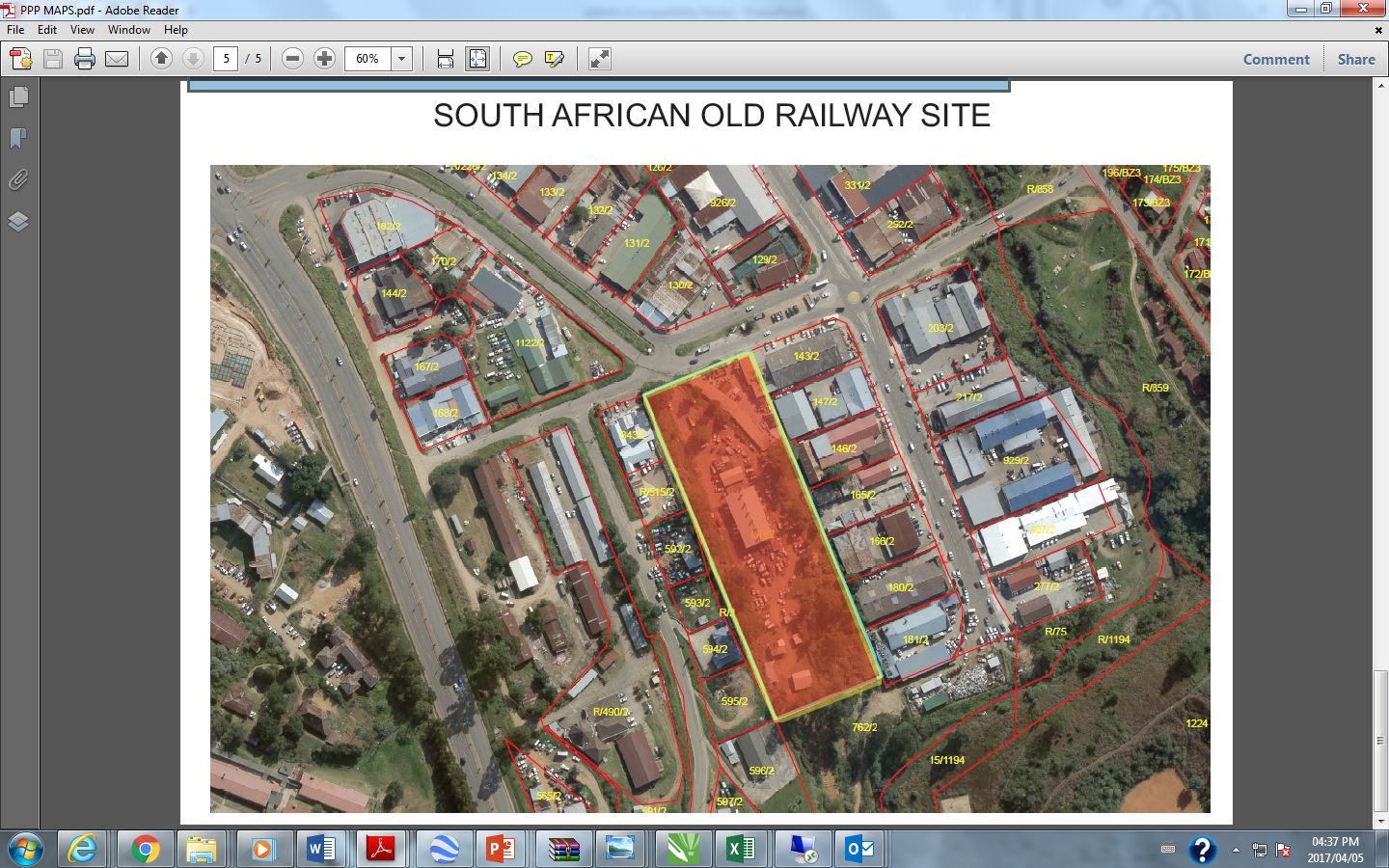 CHALLENGES 

Long Land acquisition processes. 

Lack of aligned spatial framework-  central government and local authorities.